Den allmänna pensionen-från staten
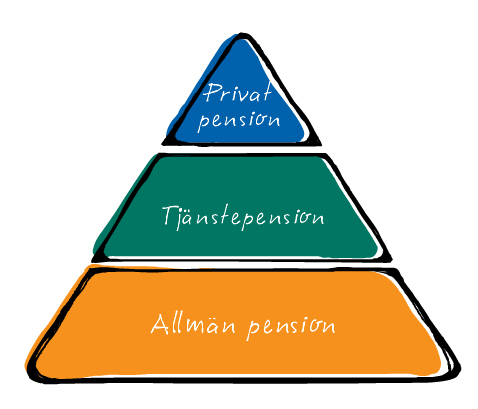 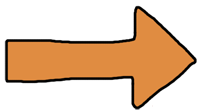 Den allmänna pensionen har flera delar
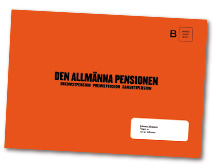 16% av din inkomst går till inkomstpension och 2,5% till premiepension
Grundskydd i form av garantipension
Del av lön som överstiger 41 358 kr/mån ger ingen pensionsrätt
Uttag tidigast från 61 år
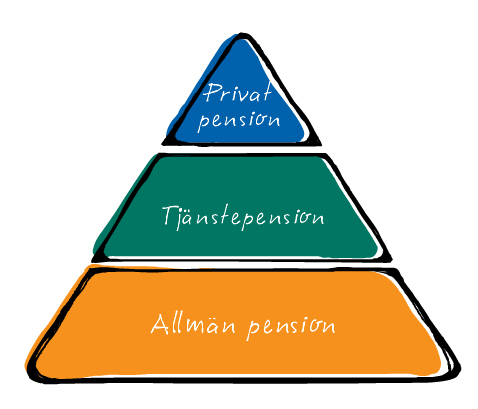 Avgifterna sänker din pension
-4%
-3%
-1%
-2%
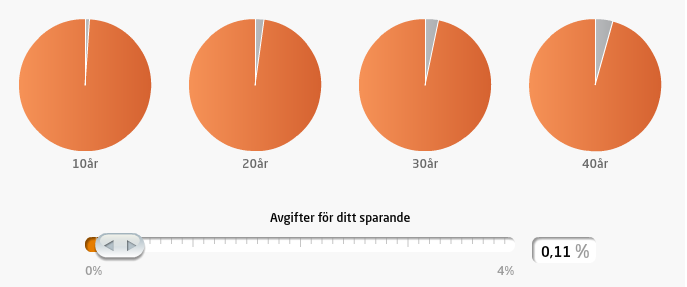 2017-10-06
3
[Speaker Notes: Denna bild är tagen från vårt webb-verktyg där man själv kan se effekten av olika avgifter och olika spartid. 

Vi ger här två exempel, ett med 0,14 procent i avgift och ett med 1 procent i avgift. 

0,15 % fondavgift- Sparkapital minskar 6 % på 40 års sikt

Har AP7-Såfan, ickevalsalternativ men också valbar]
Avgifterna sänker din pension
-9%
-16%
-24%
-30%
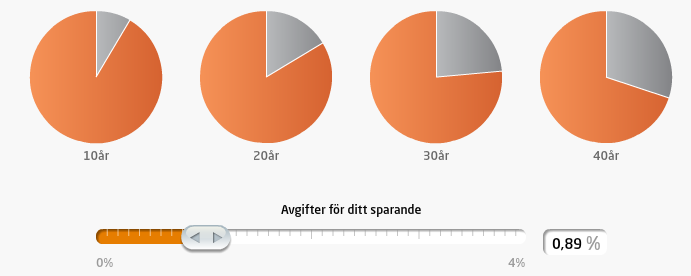 2017-10-06
4
[Speaker Notes: Fondavgiften – en av de viktigaste faktorerna för hur stor pension du får. Kommer alltid att finnas. Oftast lika hög oavsett om fonden går bra eller dåligt. Avkastningen på fonderna är svår att förutse, men avgiften är känd i förväg.

Kostnaden är viktig. Fondavgiften urholkar sparandet. 
Genom att välja fonder med låga avgifter kan du höja din pension. Avgifterna äter på ditt kapital varje år. Hade du haft kvar pengarna hade du dessutom fått ränta på dem år efter år. Stor betydelse på lång sikt, 30 - 40 år.  1% avgift bränner bort 1/3-del på 40 år. 
Förutsättning: Avkastning +-0

Välj alltid fonderna med lägst avgift i de kategorier som passar dig. Ändra avgift och se effekten 

Siffrorna är allt annat lika, dvs. fonden i exemplet förutsätts ha en avkastning på plus-minus noll. De flesta fonder har självklart en avkastning som gör att urgröpningeffekten inte blir så stor. Men hur många vet HUR stor avkastningen i en fond blir på 20-40 års sparande? Det enda vi vet med säkerhet är att fondens avgift ligger kvar, oavsett om fonden går bra eller inte. Och siffrorna i tabellen gäller även om avkastningen mildrar konsekvenserna: avgifterna försämrar din pension. Om du väljer mellan två lika fonder i samma fondkategori, ja då är avgiften en mycket viktig faktor att ta hänsyn till.

Kapital försvinner,  Ränta på ränta-effekt

Finns bra rabatter i pensionssystemet i motsats till om samma fond väljs privat.]
Tjänstepension betalas av din arbetsgivare
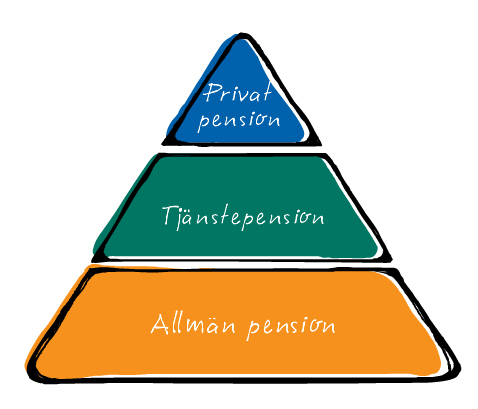 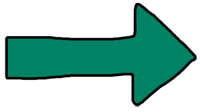 KAP-KL för dig som arbetar inom kommun eller landsting och är född före 1986
Intjänad pensionsrätt 1997-12-31
Avgiftsbestämd ålderspension
Förmånsbestämd ålderspension
Pension till efterlevande
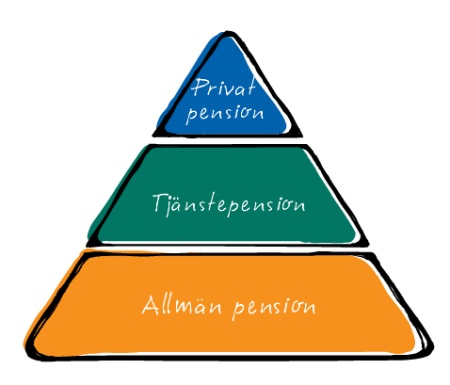 Tjänstepension KAP-KL
Intjänad pensionsrätt 971231
 Utbetalas tidigast från 61 års ålder
 Beloppet du får beräknas och betalas livet ut
 Möjlighet till tidsbegränsat uttag    mellan 61-65 år för delar tom 7,5 basbelopp
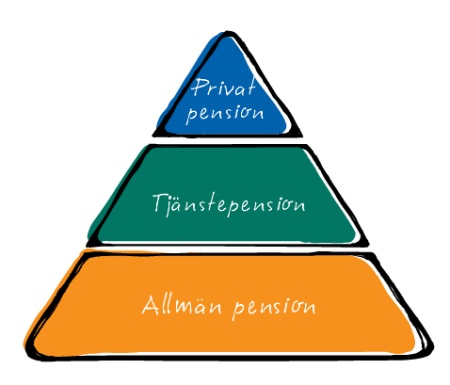 Den delen du själv bestämmer över
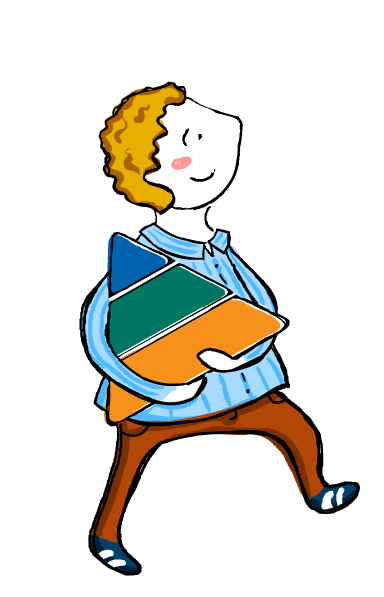 Avgiftsbestämd ålderspension:
4,5% av årsinkomsten 
Uttag från tidigast 55 år
Minsta utbetalningstid 5 år

Val som du själv kan göra:
Vilken sparform väljer du?
Vilket bolag väljer du?
Behöver du återbetalningsskydd?
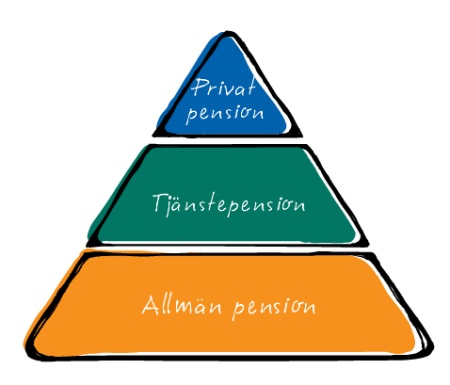 Du väljer
Traditionell försäkring
Fondförsäkring
Pensionsbolaget 	bestämmer placering
Du bestämmer placering
Pengarna förvaltas i 	fonder som du väljer
Både aktier och ränte-
  bärande papper
Inget garanterat pensions-
  	belopp, möjlighet till högre 
  	avkastning, men också 	högre risk
Garanterat pensions-
  	belopp med möjlighet 	till högre pension
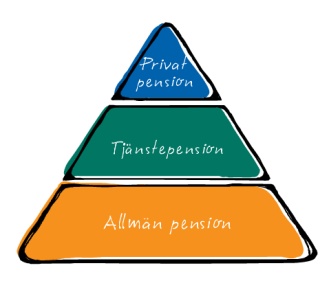 Vad händer om du inte väljer?
KPA Pension
Traditionell Pensionsförsäkring– Tryggt med garanterat pensionsbelopp
Automatiskt återbetalningsskydd
Dina pengar placeras etiskt
Låga avgifter 
Försäkringsbolaget bestämmer placering
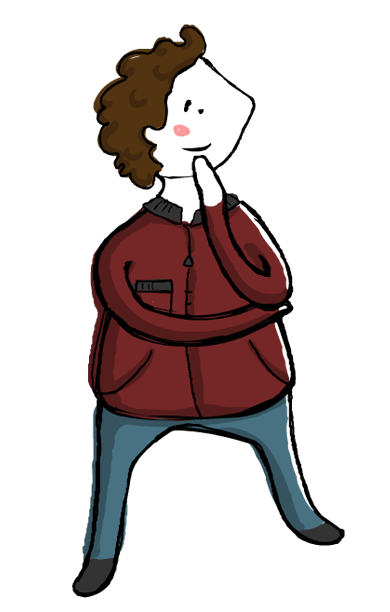 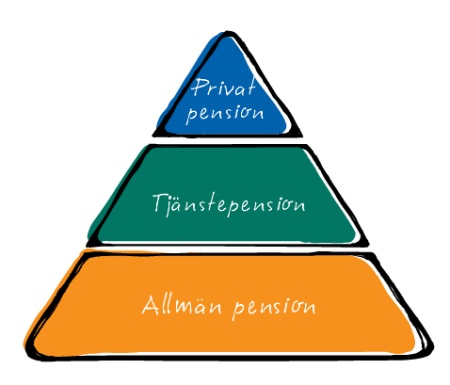 Behöver du återbetalningsskydd?
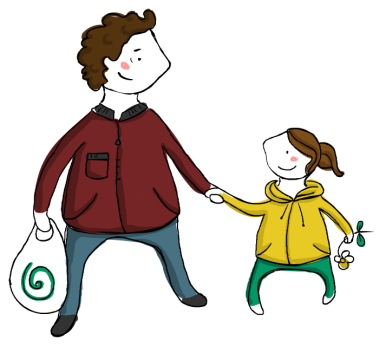 Med
– sparkapitalet tillfaller familjen
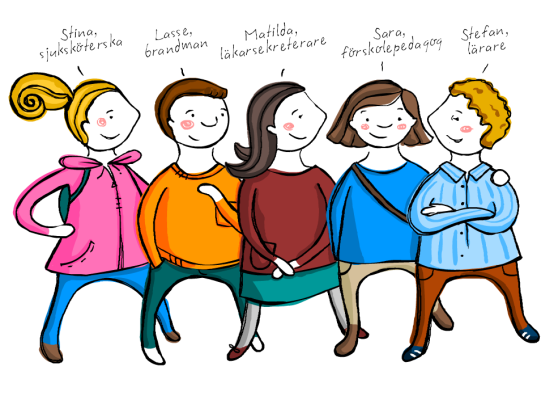 Utan
– sparkapitalet tillfaller övriga 
  sparare i en gemensam pott
Skydd för dina efterlevande
Pension till efterlevande vuxen:
Make, maka eller registrerad partner
Sambo med gemensamt barn  
Make/sambo måste vara skriven på samma adress
Utbetalas i 5 år
Pension till efterlevande barn:
 Utbetalas till barn under 18 år eller upp till 20 år vid studier
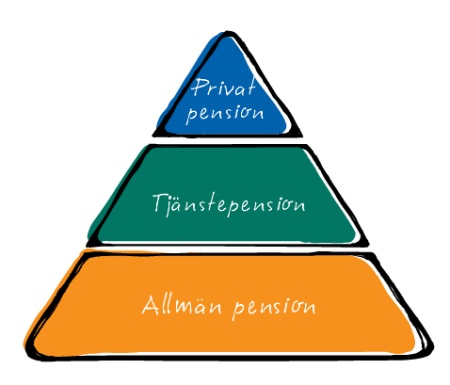 Mer skydd för dina efterlevande
Tjänstegrupplivförsäkring:
Alla omfattas
Betalas av arbetsgivaren
Tillfaller make/maka, sambo, barn
Helt grundbelopp	268 800 kr
Helt barnbelopp	89 400 kr
Begravningshjälp	22 400 kr
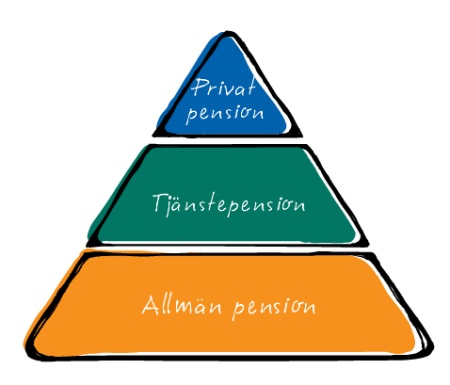 För dig som vill veta mer
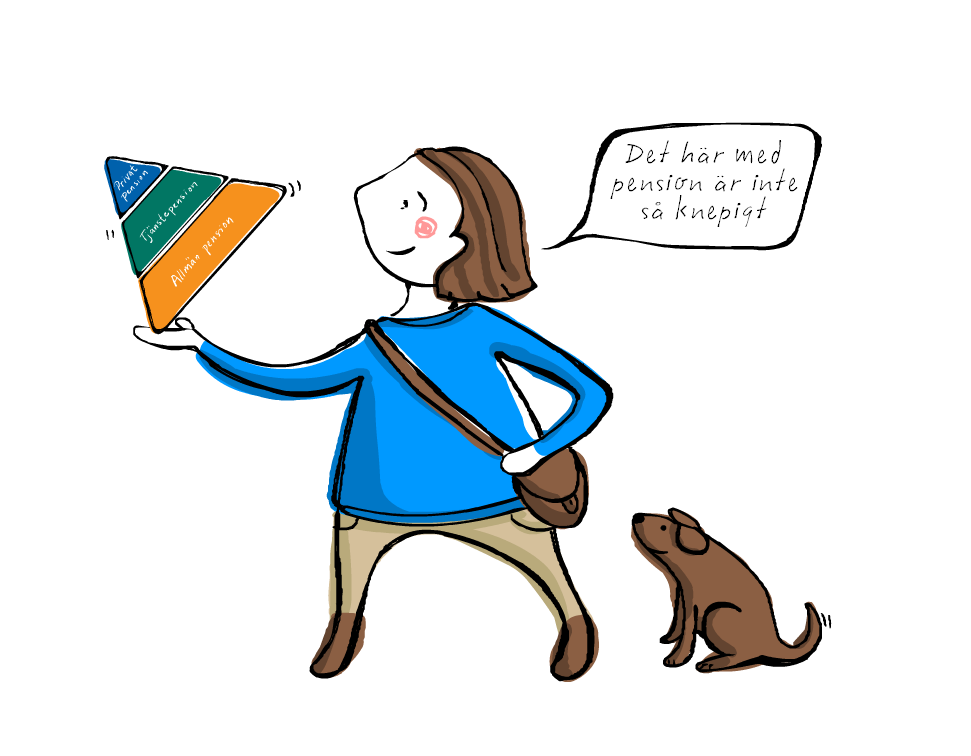 www.minpension.se
www.pensionsmyndigheten.se
www.konsumenternas.se
www.pensionsvalet.se
www.kpa.se
Andra tjänstepensionsområden
SPV - statlig anställning				020-650 065
AMF - privat anställning LO kollektivet		020-696 320
Alecta - privat tjänsteman			020-782 280
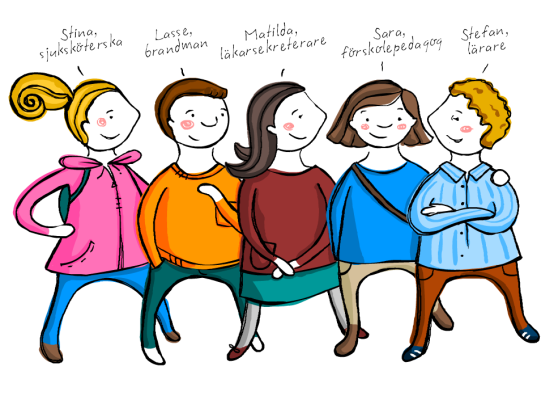 2017-10-06
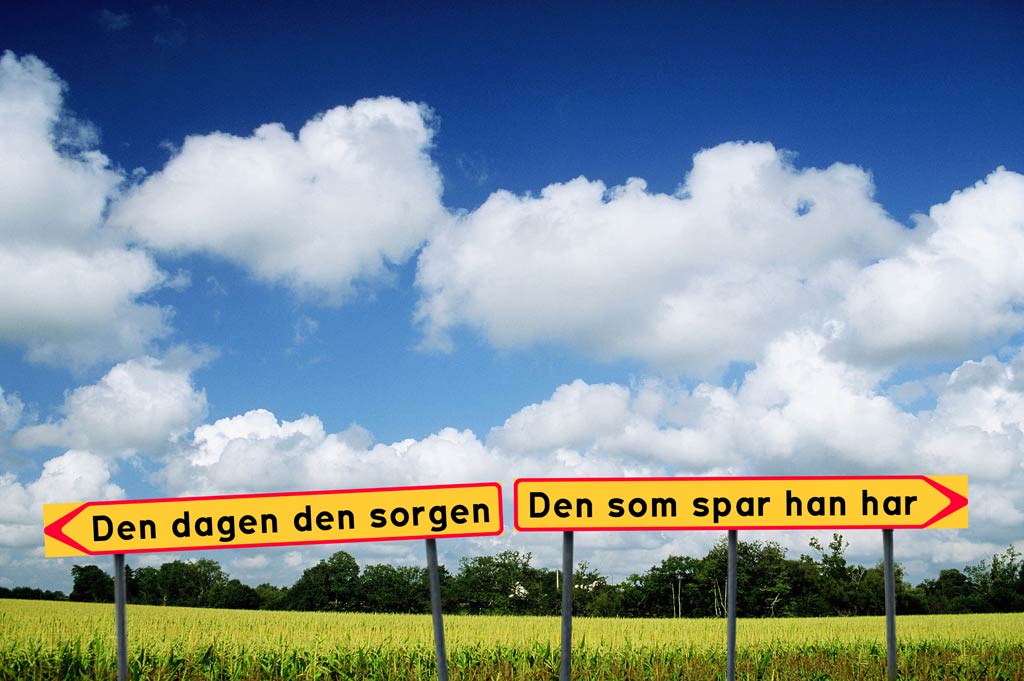